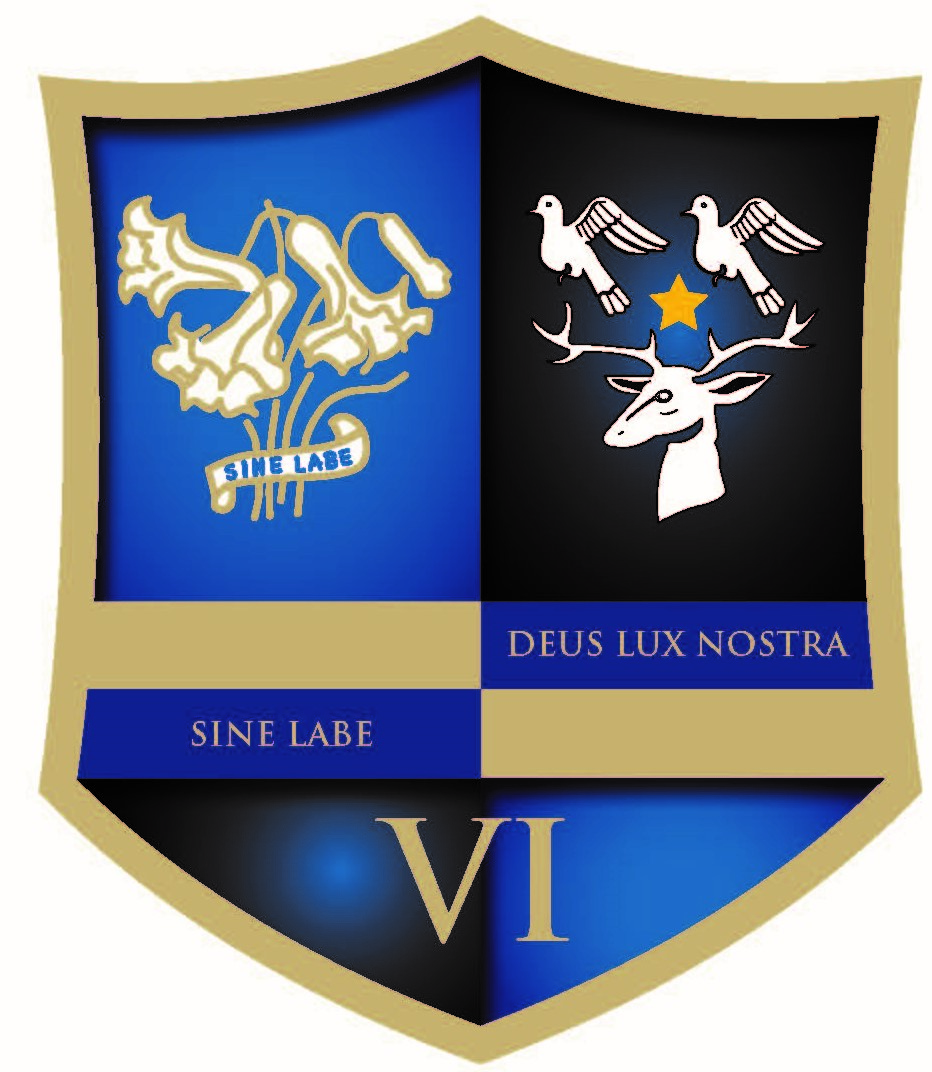 Year 13 Autumn Scheme of Learning
St Anthony’s and St Aidan’s 6th Form
Year 13
Year 13
Year 13
Year 13
Year 13
Year 13
Year 13
Year 13
Year 13
Year 13